REPUBLIKA HRVATSKAZADARSKA ŽUPANIJAIzmjene i dopune proračuna Zadarske županije za 2019. godinu proračun za građane
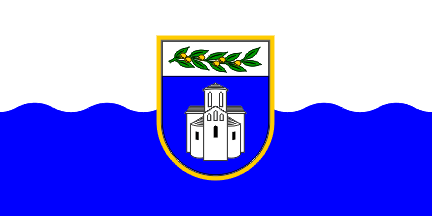 Prijedlog Izmjena i dopuna Proračuna Zadarske županije za 2019. godinu usvojen je na  18. sjednici Kolegija župana 05. rujna 2019. godine i poslan Županijskoj skupštini na donošenje


                                                                                 
Zadar, rujan 2019.
Izmjene i dopune proračuna Zadarske županijeza 2019. godinu (bez proračunskih korisnika)
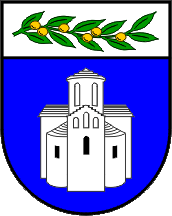 Upravni odjel za financije i proračun Zadarske županije
Izmjene i dopune konsolidiranog proračuna Zadarske županije za 2019. godinu (sa 64 proračunska korisnika)
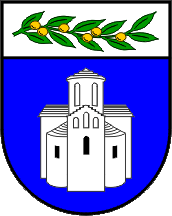 Upravni odjel za financije i proračun Zadarske županije
Fiskalni učinak na proračun
Izmjenama i dopunama, Proračun Zadarske županije za 2019. godinu povećava se za 24.700.000,00 kuna, što je za 2,4% više u odnosu na plan te iznosi 1.042.700.000,00 kuna.

Planira se povećanje:
općih prihoda i primitaka – 3,3 mil. kuna,
vlastitih prihoda – 0,8 mil. kuna,
prihoda za posebne namjene – 21,4 mil. kuna,
pomoći iz proračuna JLS – 1,5 mil. kuna,
refundacija/sufinanciranja po projektima – 10,0 mil. kuna,
primitaka od financijske imovine – 3,0 mil. kuna

uz istodobno smanjenje prihoda po osnovi:
pomoći iz inozemstva – 4,2 mil. kuna,
tekućih donacija – 0,5 mil. kuna.
Upravni odjel za financije i proračun Zadarske županije
Prihodi i primici Proračuna Zadarske županije
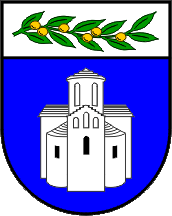 Tablica 1. Usporedni prikaz Plana za 2019. te Izmjena i dopuna proračuna za 2019. godinu
Grafikon 1. Usporedni prikaz odnosa prihoda poslovanja Plana za 2019. godinu  te Izmjena i dopuna proračuna za 2019. godinu
Upravni odjel za financije i proračun Zadarske županije
Rashodi i izdaci Proračuna Zadarske županije
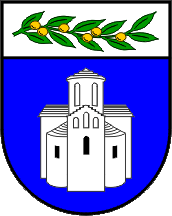 Tablica 2. Usporedni prikaz Plana za 2019. te Izmjena i dopuna Proračuna za 2019. godinu
Grafikon 2. Usporedni prikaz odnosa rashoda poslovanja Plana za 2019. godinu te Izmjena i dopuna Proračuna za 2019. godinu
(mil. kn)
Upravni odjel za financije i proračun Zadarske županije
Zadarska županija
Proračunski korisnici Zadarske županije
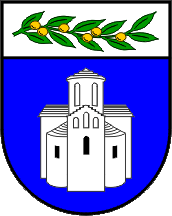 Zadarska županija ima 64 proračunska korisnika.
Proračunski korisnici Zadarske županije su:

Osnovne škole osim onih na području grada Zadra - 27
Sve srednje škole i Đački dom Zadar - 20
Sve ustanove u zdravstvu i Dom za stare i nemoćne - 7
Kazalište lutaka, Narodni muzej - 2 
Zavod za prostorno uređenje, JU Natura jadera - 2 
ZADRA, AGRRA, INOVACIJA - 3
Vijeća nacionalnih manjina (albanska, bošnjačka, srpska) - 3
Od ukupno planiranih prihoda i primitaka (bez vlastitih izvora/viška), 732 mil. kuna ili 70% odnosi se na proračunske korisnike Zadarske županije:
ustanove u zdravstvu – 659,8 mil. kuna (7 korisnika),
srednje škole – 35,0 mil. kuna (20 korisnika),
osnovne škole – 10,2 mil. kuna (27 korisnika),
ustanove u kulturi – 5,6 mil. kuna (Narodni muzej, Kazalište lutaka),
ostali korisnici Sustava riznice – 21,4 mil. kuna (AGRRA, Inovacija, Natura Jadera, Zavod za prostorno uređenje, Zadra Nova).
Upravni odjel za financije i proračun
Upravni odjel za financije i proračun Zadarske županije
Zadarska županija
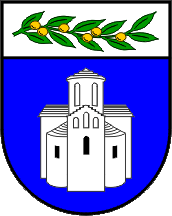 Izvorni prihodi Zadarske županije
Izmjenama i dopunama, prihodi Zadarske županije kao JLP(R)S (izvorni) iznose 129,4 mil. kuna, a odnose se na:

prihodi od poreza na dohodak (17%) – 67,5 mil.  kuna,
udio poreza na dohodak (5%) za finan. dec. funkcija – 15,3 mil. kuna,
ostali porezni prihodi – 9,3 mil. kuna,
refundacije/sufinanciranje po projektima – 16,5 mil. kuna,
prihodi od imovine – 13,7 mil. kuna,
prihodi od administrativnih pristojbi – 6,7 mil. kuna, 
ostali prihodi – 0,4 mil. kuna.
Upravni odjel za financije i proračun
Upravni odjel za financije i proračun Zadarske županije
Proračun Zadarske županije po organizacijskoj klasifikaciji
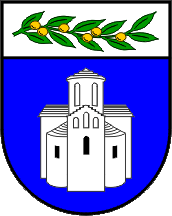 Grafikon 3. Izmjene i dopune Proračuna Zadarske županije po organizacijskoj klasifikaciji (mil. kuna)
Upravni odjel za financije i proračun Zadarske županije
Rashodi Proračuna Zadarske županije po funkcijskoj klasifikaciji
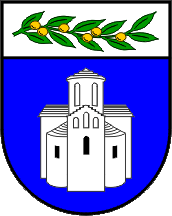 Grafikon 4. Rashodi Izmjena i dopuna proračuna Zadarske županije po funkcijskoj klasifikaciji  (mil. kuna)
Upravni odjel za financije i proračun Zadarske županije
Lista projekata financiranih od međunarodnih organizacija, institucija i tijela EU i iz državnog proračuna temeljem prijenosa EU sredstava u županijski proračun po nositeljima projekata
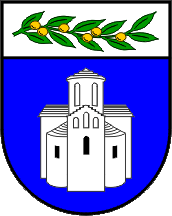 Upravni odjel za financije i proračun Zadarske županije
Lista projekata financiranih od međunarodnih organizacija, institucija i tijela EU i iz državnog proračuna temeljem prijenosa EU sredstava u županijski proračun po nositeljima projekata
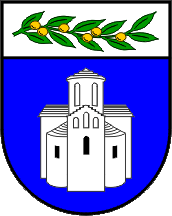 Upravni odjel za financije i proračun Zadarske županije
Lista projekata financiranih od međunarodnih organizacija, institucija i tijela EU i iz državnog proračuna temeljem prijenosa EU sredstava u županijski proračun po nositeljima projekata
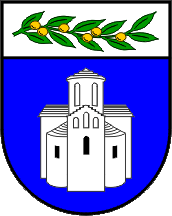 Upravni odjel za financije i proračun Zadarske županije
Lista projekata financiranih od međunarodnih organizacija, institucija i tijela EU i iz državnog proračuna temeljem prijenosa EU sredstava u županijski proračun po nositeljima projekata
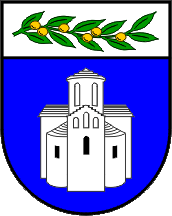 Upravni odjel za financije i proračun Zadarske županije
Lista projekata financiranih od međunarodnih organizacija, institucija i tijela EU i iz državnog proračuna temeljem prijenosa EU sredstava u županijski proračun po nositeljima projekata
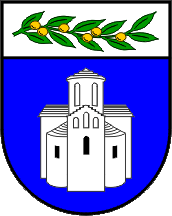 Upravni odjel za financije i proračun Zadarske županije
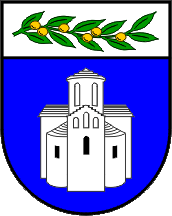 Hvala na pažnji !
Dodatne i detaljnije informacije možete pronaći na službenoj mrežnoj stranici Zadarske županije
https://www.zadarska-zupanija.hr/component/content/article?id=479
Upravni odjel za financije i proračun Zadarske županije